ENGAGEMENT ON THE STATE OF FRANCES BAARD AND ITS LOCAL MUNICIPALITIES
PORTFOLIO COMMITTEE ON CoGTA
Virtual Meeting
Date: 16 MARCH 2021
1
COGHSTA
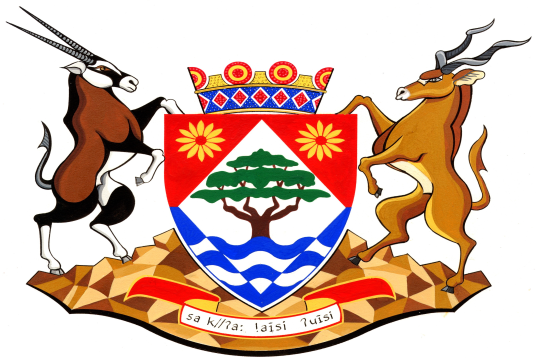 CONTENTS
Purpose
Governance & Administration Councils;
Municipal Infrastructure; 
Municipal Planning & Disaster Management 
Performance Management, Municipal Valuations & Property Rates;

Public Participation

Conclusion
2
Department: 
Co-operative Governance, Human Settlements &
Traditional Affairs
Northern Cape
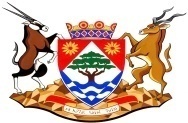 COGHSTA
PURPOSE
To inform the PC on CoGTA of the state of local government in Frances Baard District and local municipalities.
3
Department: 
Co-operative Governance, Human Settlements &
Traditional Affairs
Northern Cape
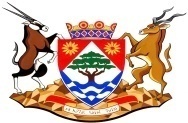 COGHSTA
OVERVIEW OF FUNCTIONAL MUNICIPAL COUNCILS
All 5 municipal councils in the district are functional;

Phokwane Municipal Councils was placed under administration since 2019 and was subsequently dissolved;
By-elections were held in November 2020 and a new Municipal Council has since been declared elected; 

The administration / intervention is still in place as intervention triggers are still being addressed;
4
Department: 
Co-operative Governance, Human Settlements &
Traditional Affairs
Northern Cape
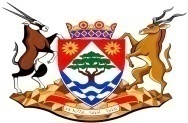 COGHSTA
OVERVIEW: APPOINTMENT OF SENIOR MANAGERS
Based on the municipal organograms in the province there are 145 Senior Management positions. 

Provincially there are 109 (75%) filled posts - 26 are from Frances Baard district and 36 (33%) vacant posts – Frances Baard district with 11;

Current positions filled by women 25 (23%) - ten (10) / 15 are from Frances Baard district; 

Phokwane has advertised all four vacant posts – closing date      12 March 2021;

2 MM, 2 CFO, 3 Technical Services, 2 Town Planners, 2 Community Services.
5
Department: 
Co-operative Governance, Human Settlements &
Traditional Affairs
Northern Cape
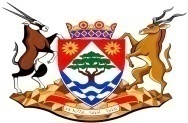 COGHSTA
STATUS QUO ON THE APPOINTMENT OF TOP 6 SENIOR MANAGERS (FRANCES BAARD DISTRICT)
6
DISCIPLINARY CASES/SUSPENSION
Department: 
Co-operative Governance, Human Settlements &
Traditional Affairs
Northern Cape
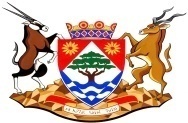 COGHSTA
END OF FIXED TERM EMPLOYMENT CONTRACTS POST LG - ELECTIONS
8
Department: 
Co-operative Governance, Human Settlements &
Traditional Affairs
Northern Cape
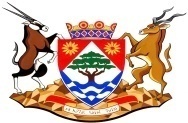 COGHSTA
SUPPORT PROVIDED
Support with the recruitment processes at municipality;
Present to Councils the Regulations and none compliance; 
Engage with municipalities on the vacancies and measures to address;
Assist and monitor municipalities on the implementation of the timeframe schedules for the appointments of senior managers.
Finalization of Proto-type staff establishments
Staff Regulations
Performance Management
Remuneration of senior managers v/s waiver application
Department: 
Co-operative Governance, Human Settlements &
Traditional Affairs
Northern Cape
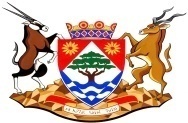 COGHSTA
CoGHSTA – DBSA – V3 SUPPORT COLLABORATION
NEED FOR A PROGRAMME MANAGEMENT UNIT (PMU)

The department is interacting and supporting the local municipalities on a daily basis, through the APP and the AOP, the need arose to beef-up this capacity hence the Northern Cape PMU (V3 Consulting Engineering company appointed) was established to capacitate and support COGHSTA & DBSA in the Northern Cape.

The PMU will assist the Department to support and consult municipalities to improve service delivery and infrastructure development, to empower their customers, empower their front-line employees, offer multiple channels, enable universal access, create streamlines business objectives and efforts, measure performance and to continuously improve.
Department: 
Co-operative Governance, Human Settlements &
Traditional Affairs
Northern Cape
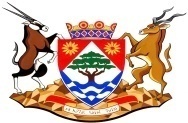 COGHSTA
CoGHSTA – DBSA – V3 SUPPORT COLLABORATION
The PMU has a Professional Service Provider (PSP) team which consist of multi-disciplinary specialists and professionals ranging from Civil & Infrastructure Engineers, Electrical Engineers, Town Planners, Spatial Developers, GIS, Land Surveying & Geomatics, Municipal Finance, Asset Care, Technical Advisory, Project & Programme Management, Occupational, Health, Safety & Environment and Construction Management.

The PMU is an important element of the programme’s infrastructure. The  PMU will capacitate and support with the management of the multiple discipline streams & leads and support initiatives at local municipal level, province-wide stakeholder engagement, assist and capacitate DBSA & COGHSTA in executing its mandates.
Department: 
Co-operative Governance, Human Settlements &
Traditional Affairs
Northern Cape
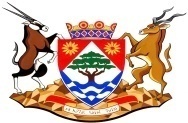 COGHSTA
CoGHSTA – DBSA – V3 SUPPORT COLLABORATION
HIGH LEVEL SCOPE WITH STREAMS

Stream 1:	Revenue Management and Enhancement
Stream 2: 	Township Establishment, Land Use and Spatial Development Framework (SDF)
Stream 3: 	Infrastructure Master Planning & Civil Engineering
Stream 4: 	Asset Care & Advisory Support
Stream 5: 	Project Preparation Support, Monitoring & Implementation 
Stream 6: 	Municipal Finances
Stream 7: 	Alternative Energy, Electrical Engineering & Community Lighting
Stream 8: 	Technical Advisory & Support
Stream 9: 	GIS, Land Surveying & Geomatics
Stream 10: 	Environmental, Social, Occupational Health & Safety
Wastewater Treatment Works
Institutional Capacity & Skills Development
Department: 
Co-operative Governance, Human Settlements &
Traditional Affairs
Northern Cape
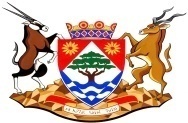 COGHSTA
MIG OVERALL EXPENDITURE SUMMARY AS END DECEMBER 2020 & JAN 2021
Provincial Total Allocation: R 441 859 000,00 
Total Transfer: R 277 369 000.00
Total Expenditure: R 140 332 000.00 
Percentage of Transfer Spent: 50.59% 
Percentage of Allocation Spent: 31.48%
Balance of Allocation: R 391 280 764,85 

The total expenditure is expected to be at 40% by end of December 2020. Some municipalities struggled to reach that target and will be subjected to DORA budget adjustment process towards end of January 2021.
13
Department: 
Co-operative Governance, Human Settlements &
Traditional Affairs
Northern Cape
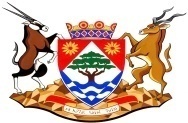 COGHSTA
OCT - Expenditure per municipality
NOV - Expenditure per municipality
DEC - Expenditure per municipality
14
Department: 
Co-operative Governance, Human Settlements &
Traditional Affairs
Northern Cape
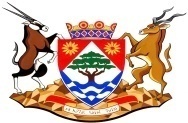 COGHSTA
JAN 2021 - Expenditure per municipality
REASONS FOR NO Expenditure
15
Department: 
Co-operative Governance, Human Settlements &
Traditional Affairs
Northern Cape
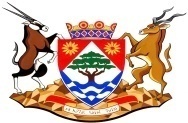 COGHSTA
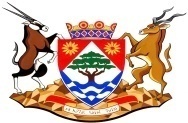 MUNICIPAL DEBT STATUS – LEGAL DISPUTE MATTERS
16
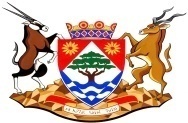 MUNICIPAL DEBT STATUS – LEGAL DISPUTE MATTERS
MUNICIPAL DEBT STATUS – NO LEGAL DISPUTE MATTERS
17
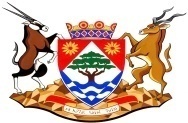 UPDATED PROJECT PRIORITY LIST SUPPORT BY PMU – V3
18
SUPPORT PROVIDED
Supported municipalities with re-prioritised projects in order to respond to COVID-19 challenges.
Evaluation of submitted projects against MIG conditions and all problems sorted out before submitting to sector departments for evaluation 
Meetings with municipal officials and consultants to discuss projects to clarify issues or to get more information; even site visit of proposed project if deemed necessary.
Assisting with the capturing of project application forms (MIG 1’s) on electronic system (MIS) where municipalities lack capacity or connectivity problems exists. 
Virtual sector department’s evaluation and appraisal meetings to make sure that proposed projects are recommended for registration / problems sorted out to fast track registration.
Conducted virtual engagements with municipalities in order to assist with project implementation challenges
19
Department: 
Co-operative Governance, Human Settlements &
Traditional Affairs
Northern Cape
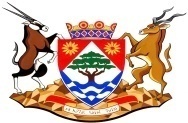 COGHSTA
MUNICIPAL PLANNING & DISASTER MANAGEMENT
All local municipalities submitted their IDP process plans by the 31 August 2020.
All municipalities are currently monitored and supported with the IDP reviewing process; 
The draft reviews will be tabled on or before 31 March 2021;
Sector Departments were advised to interact with municipalities for the inclusion of their projects in municipal IDPs;
The Frances Baard DDM forum is functional due to be launched in March/April – CoGHSTA providing secretarial support;
During the recent floods and storms in Frances Baard, the affected local Municipalities were – Sol Plaatje, Magareng and Phokwane. Magareng assisted to apply for the Emergency Housing Grant.
20
Department: 
Co-operative Governance, Human Settlements &
Traditional Affairs
Northern Cape
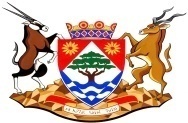 COGHSTA
Status of Performance Management
Approval of PMS Policy Frameworks
The following municipalities have approved Frameworks
Sol Plaatje LM
Frances Baard DM
Phokwane LM
Magareng
21
Department: 
Co-operative Governance, Human Settlements &
Traditional Affairs
Northern Cape
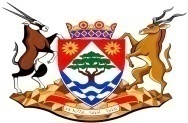 COGHSTA
Status of Performance Management
Frances Baard DM
Ga-Segonyana LM
John Taolo Gaetsewe DM
However most municipalities implementing some form of performance management at Senior Management

Completion of Performance Agreements for 2020/21 FY
Following municipalities have completed Performance Agreements:
Nama Khoi – Technical Services, Acting CFO & Acting Corporate Services
Kamiesberg LM – MM & CFO
Hantam – MM, Technical and Community Services & Finance and Corporate
                      Services
Karoo Hoogland – MM, CFO & Infrastructure
22
Department: 
Co-operative Governance, Human Settlements &
Traditional Affairs
Northern Cape
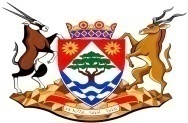 COGHSTA
COMPLETION OF PERFORMANCE AGREEMENTS FOR 2020/21 FY
Sol Plaatje – Strategy and Planning, Community and Social Services, 
                          Infrastructure and Services & Corporate Services
Dikgatlong – Acting MM/Corporate Services, Acting CFO & Acting Technical
                          Services
Frances Baard – MM & Administration
The following municipality has not submitted their Perf Agreements or loaded them on their websites are being engaged:
Dikgatlong – Acting MM/Corporate Services, Acting CFO & Acting Technical
                          Services
Municipalities were reminded of tabling of Annual Reports by 31 March 2021
Municipalities were reminded of tabling adoption of Oversight Reports by 31 May 2021
Municipalities were reminded of submission of AR & Oversight Reports to Provincial Legislature by 7 June 2021
23
Department: 
Co-operative Governance, Human Settlements &
Traditional Affairs
Northern Cape
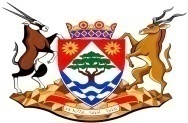 COGHSTA
Status of Municipal Valuations & Property Rates
Valuation Rolls – Municipalities notified of validity dates
Following municipalities valid until 30 June 2023
Nama Khoi, Karoo Hoogland, Kareeberg, Tsantsabane, Kgatelopele, Sol Plaatje, Dikgatlong, Ga-Segonyana & Gamagara

Following valuation rolls valid until 30 June 2024
Richtersveld, Kamiesberg, Hantam, Khai-Ma & Magareng
Valuation roll of Umsobomvu, Dawid Kruiper & Phokwane valid until 30 June 2025
24
Department: 
Co-operative Governance, Human Settlements &
Traditional Affairs
Northern Cape
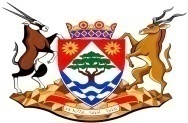 COGHSTA
Status of Municipal Valuations & Property Rates
Promulgation of Resolution Levying Rates
Municipalities must promulgate resolution levying rates by publishing this in Provincial Gazette within 60 days of adoption
Following municipalities fully complied for 2020/21 FY:
Nama Khoi, Kamiesberg, Karoo Hoogland, Khai-Ma, Umsobomvu, Emthanjeni, Kareeberg, Thembelihle, Siyancuma, Kgatelopele, Sol Plaatje & Ga-Segonyana
Following municipalities published after due date:
Richtersveld, Kai !Garib (72 days), Tsantsabane (132 days), Magareng (176 days) & Gamagara (220 days)
Phokwane – Budget approved by Provincial Executive Council, then published 
Hantam, Renosterberg, Siyathemba, !Kheis, Dawid Kruiper, Dikgatlong, & Joe Morolong not yet complied – support is being provided with proforma copies of gazette.
25
Department: 
Co-operative Governance, Human Settlements &
Traditional Affairs
Northern Cape
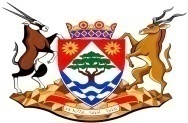 COGHSTA
CHALLENGES & SUPPORT PROVIDED
Non-compliance with promulgation of resolution levying rates – Provided pro-forma resolution template to non-compliant municipalities
Municipalities not starting process of compilation of new General Valuation Rolls (GVRs) on time
Reminders communicated on time
Non-submission of Performance Agreements to department or loading of these on municipal websites 
Non-tabling of Annual Reports & Oversight Reports by some municipalities
Non-submission of AR & Oversight Reports to Provincial Legislature and Department by some municipalities;
AR not published to invite comments from local communities by some municipalities 
Non-response for requests of information by some municipalities
Establishment of new Valuation Appeal Boards (VABs) in the province  - NB: Majority of applicants are White Males
26
CWP Participation Per site
27
Department: 
Co-operative Governance, Human Settlements &
Traditional Affairs
Northern Cape
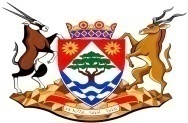 COGHSTA
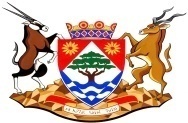 GovChat Platform
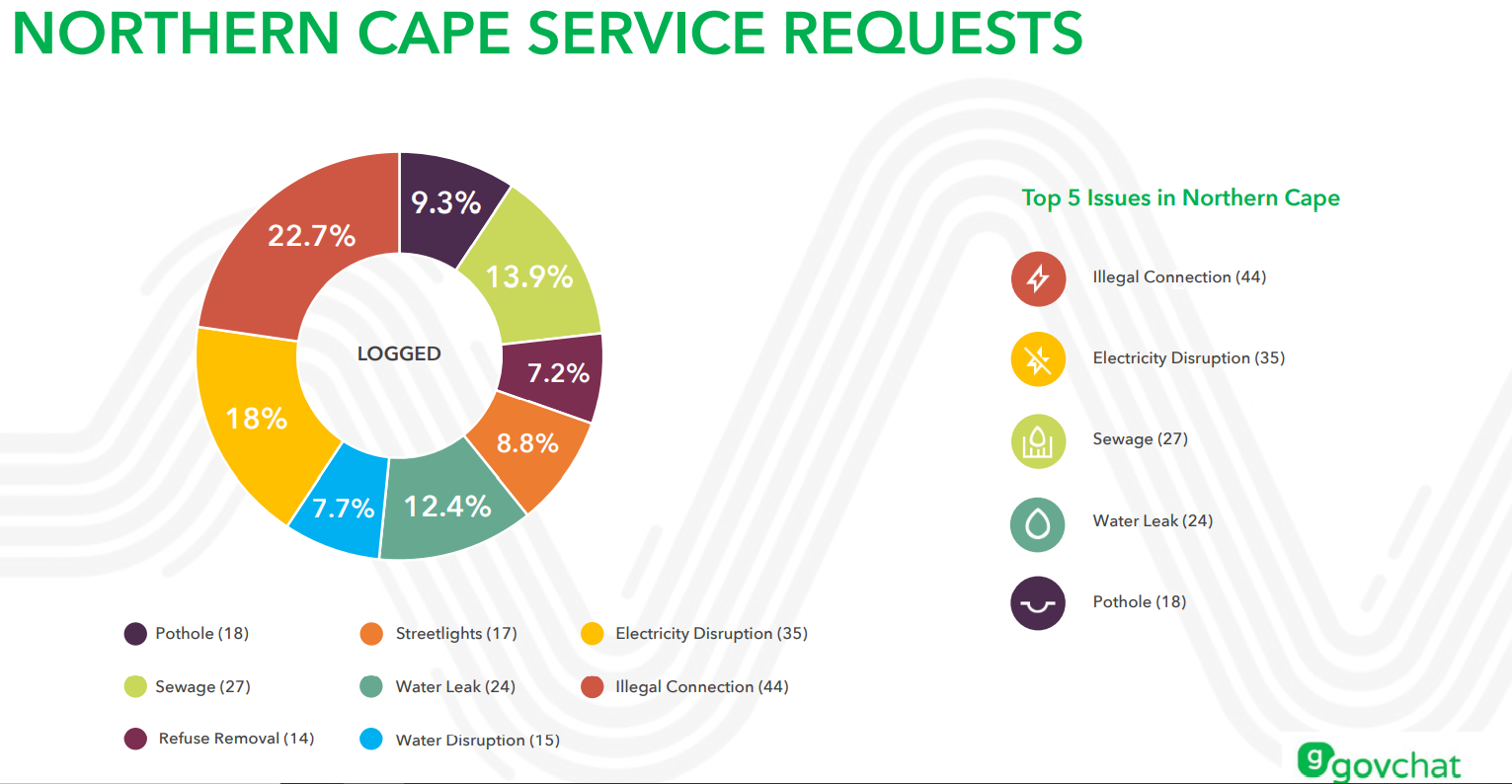 Four (4) municipalities, Thembelihle, Kgatelopele, Kheis and Kamiesberg became the pilot sites 19/20 FY & 8 were added in 20/21 FY - Kareeberg, Gamagara, Joe Morolong, Magareng, Richtersveld, Renosterberg, Kai Garib and Siyancuma.
They are required to popularise the platform in their wards to enhance real time responses to service delivery and other municipal related issues. 
Given the challenges of Covid 19, municipalities should use this platform to deal with service delivery related concerns from the community.
28
Top 5 SD Issues 
Illegal connections (44); Electricity Disruptions (35); Sewerage (27); Water Leaks (24); Potholes (18)
KE A LEBOGA 

	   THANK YOU  

          ENKOSI         

          DANKIE
29